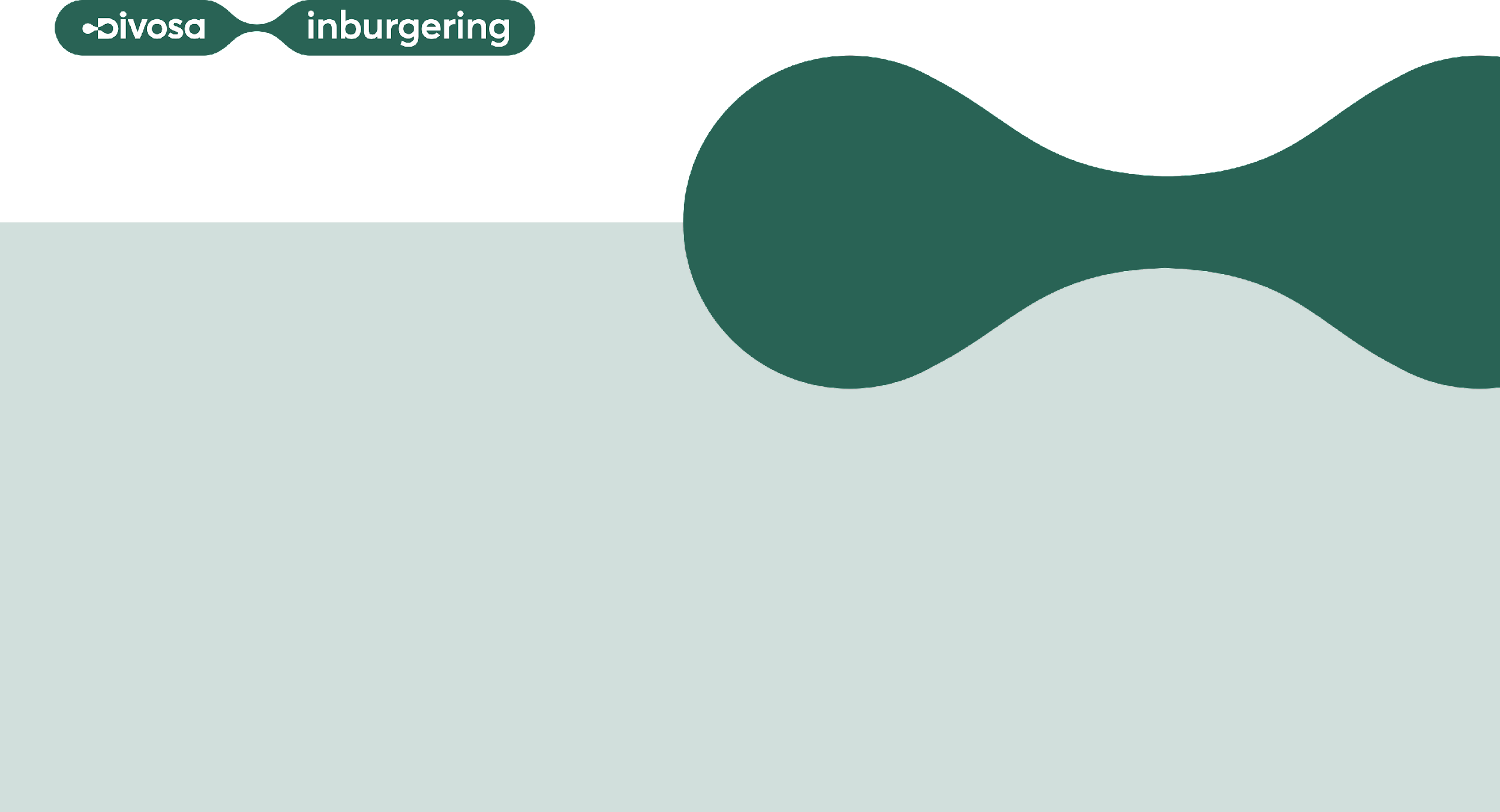 Regionale Verbinders
Inburgeringscafe DUO

15 april 2025
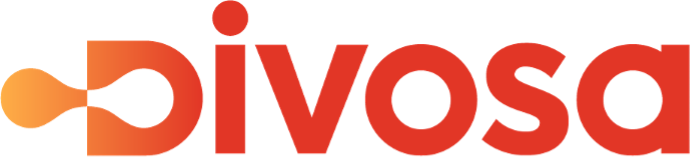 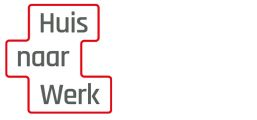 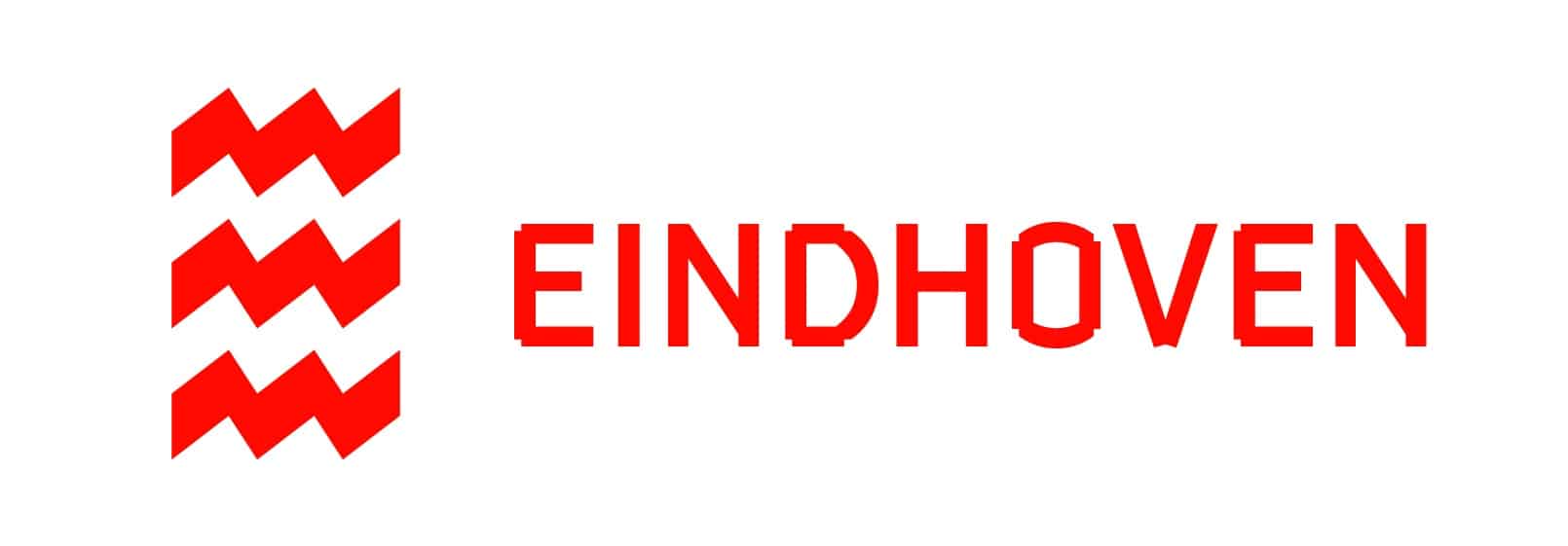 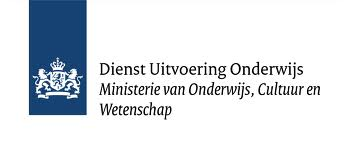 Programma
10.00 – Welkom
10.05 – Aanleiding
Plan van aanpak 'Statushouders aan het werk”
Doel van de opdracht Regionale verbinders en de borging van de rol
Verbinders in omliggende regio’s (Noordoost Brabant en Helmond-De Peel)
10.15 – Een blik op de praktijk van de Regionale verbinders
10.35 – Vragen?
10.45 – Afsluiting
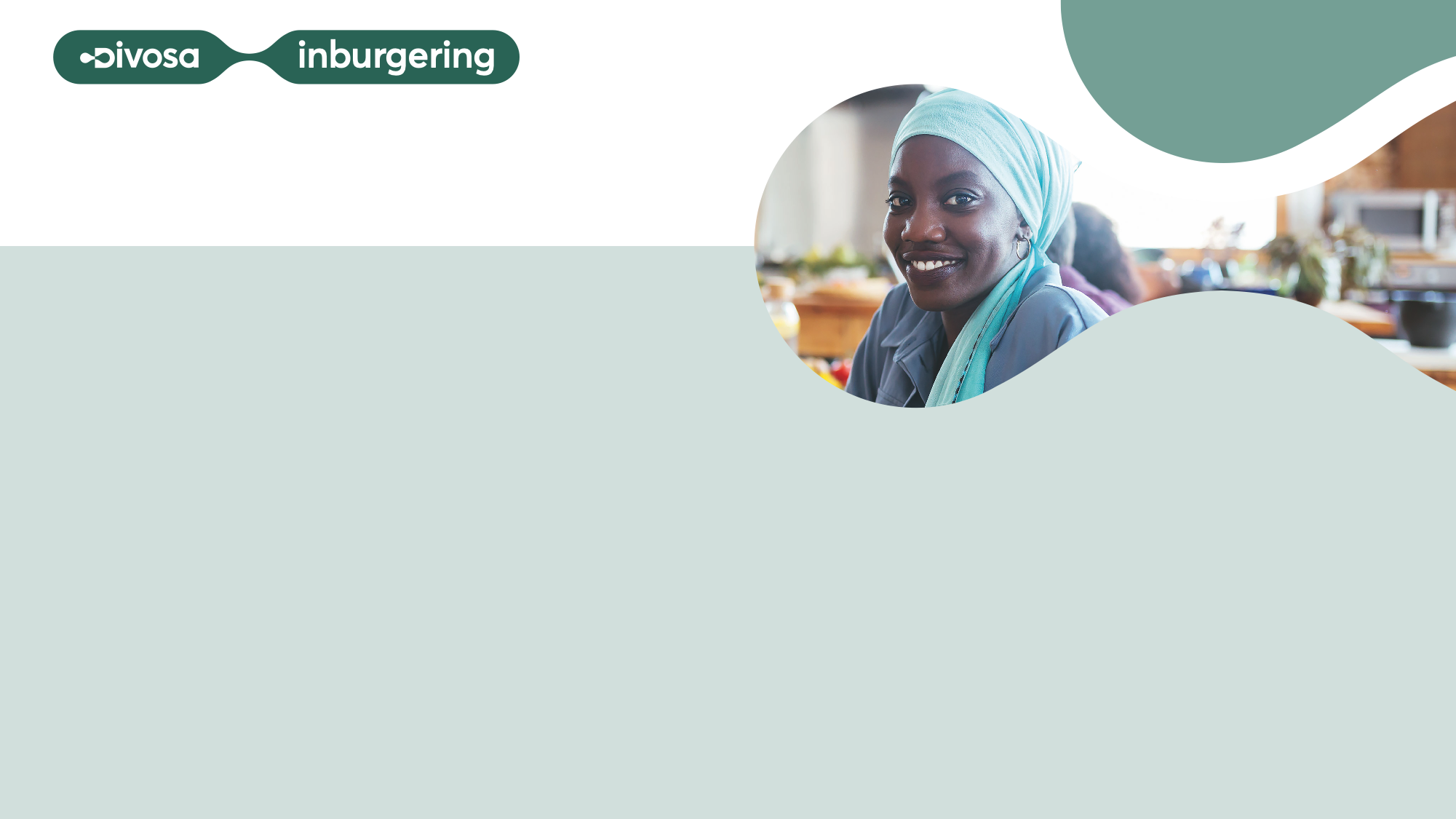 Aanleiding  

Plan van aanpak “Statushouders aan het werk”



Doel van de opdracht regioverbinders in Zuidoost Brabant:

	Ondersteunen van professionals bij het realiseren van een passende match tussen nieuwkomer en werkgever! 
Daarnaast: kennisdeling in de arbeidsmarktregio.
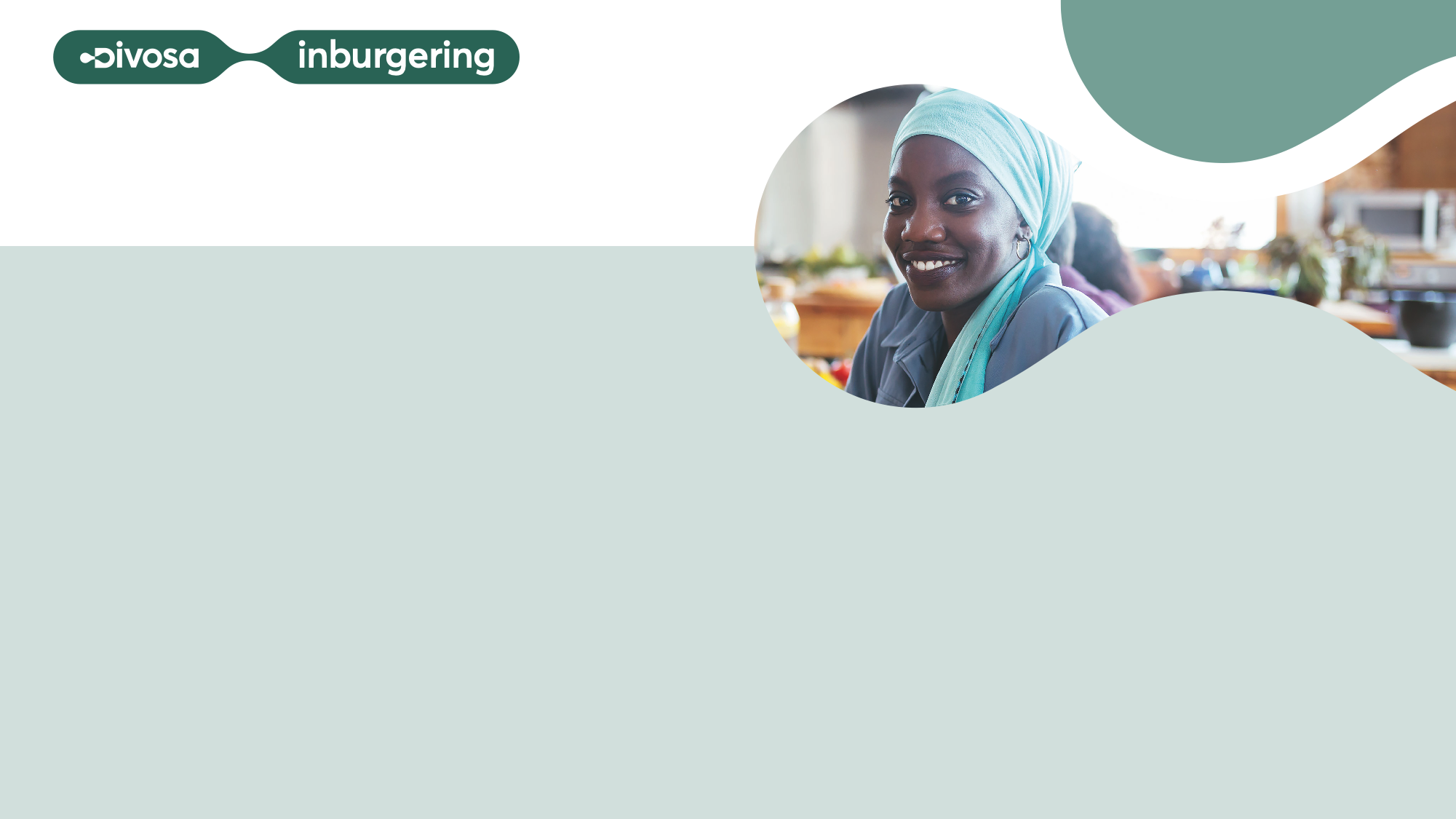 In samenwerking met participatiecoaches COA 

En collega verbinders in 
Zuid Brabant:
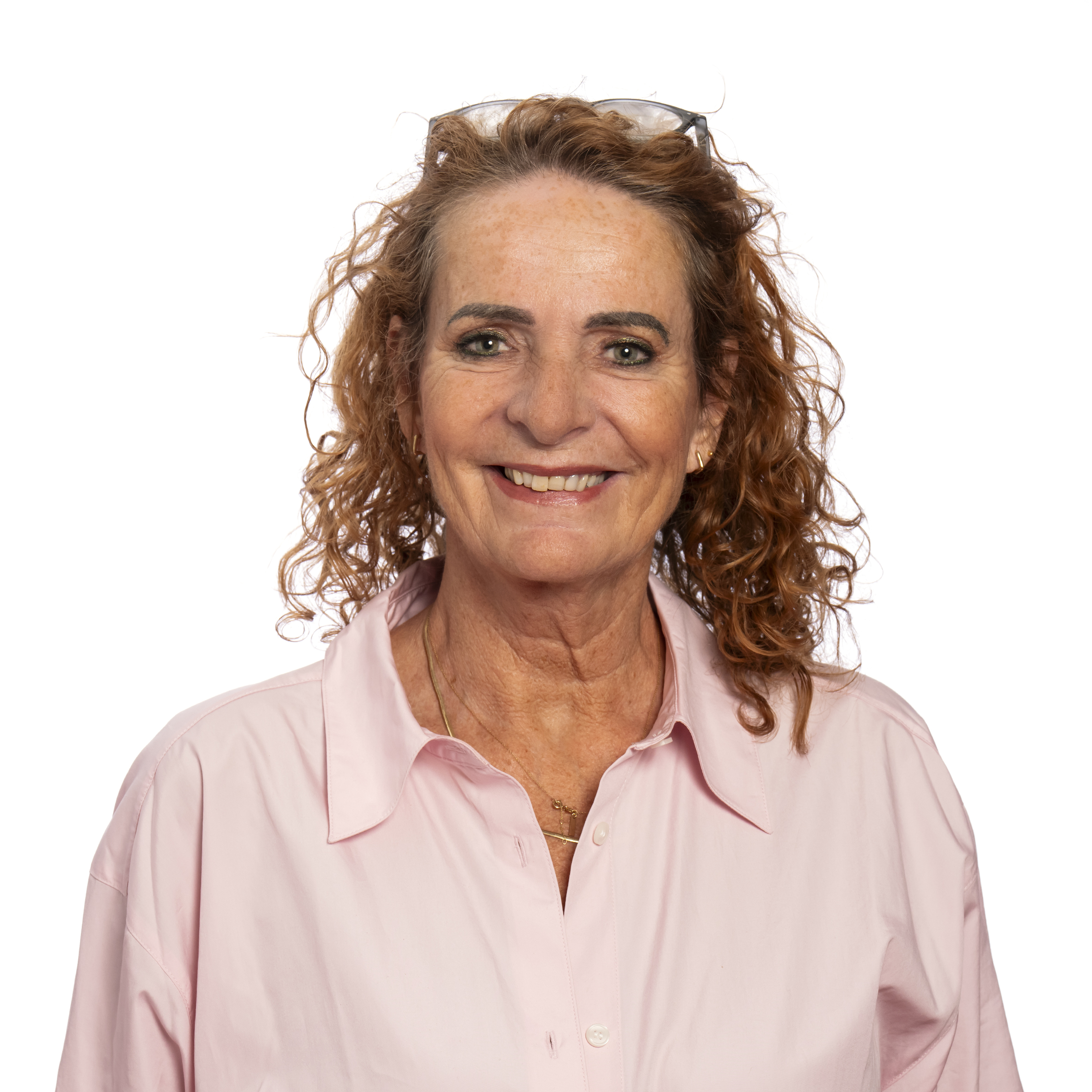 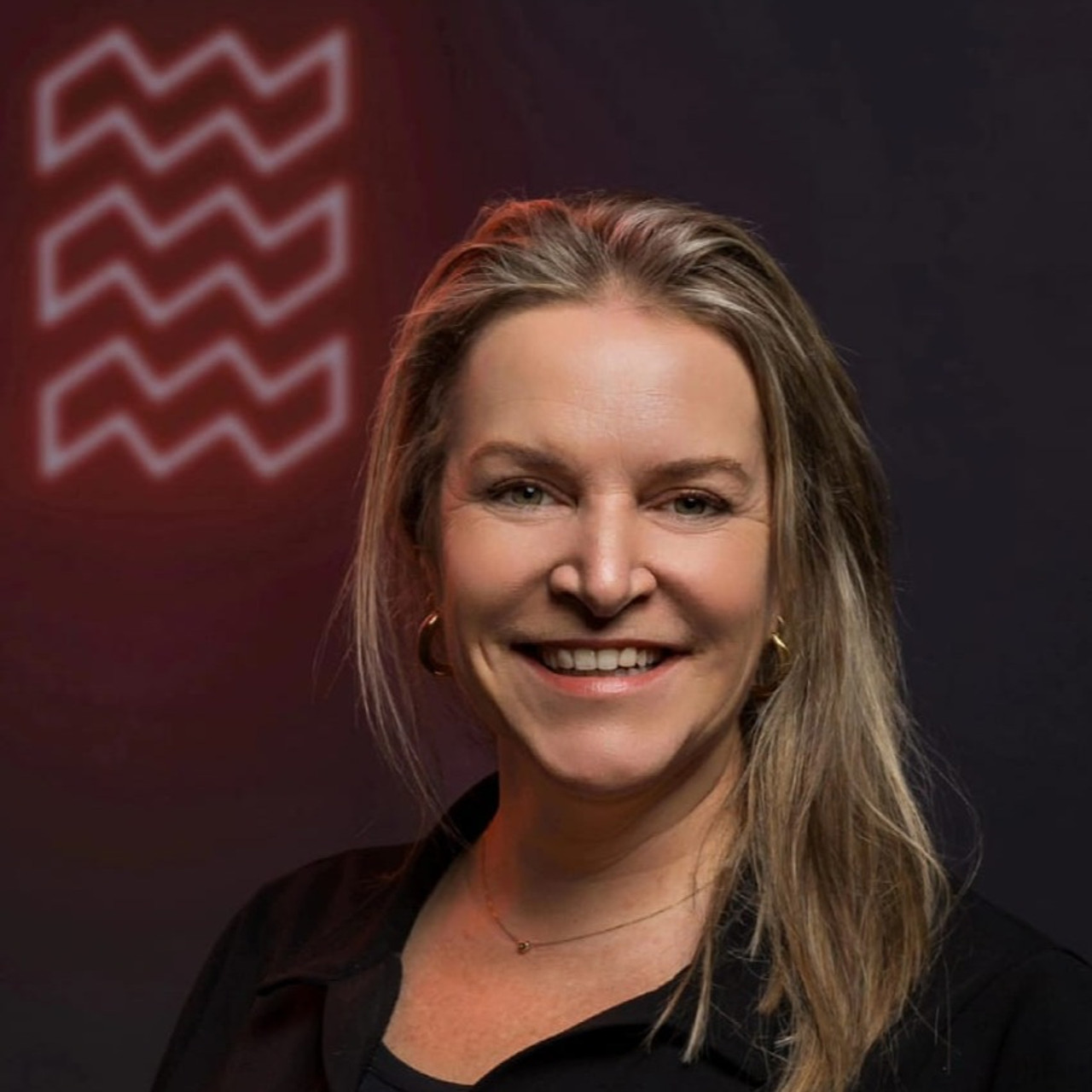 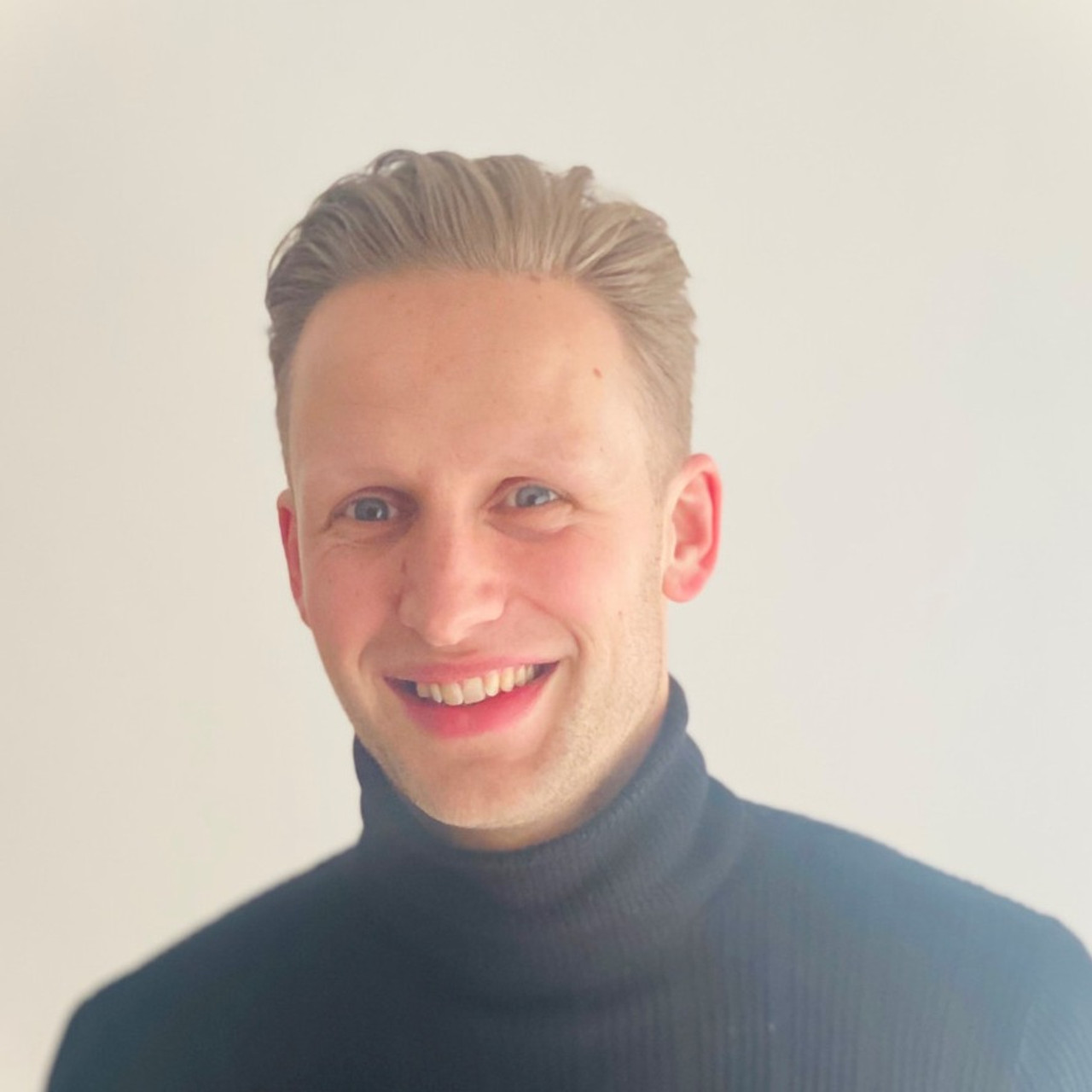 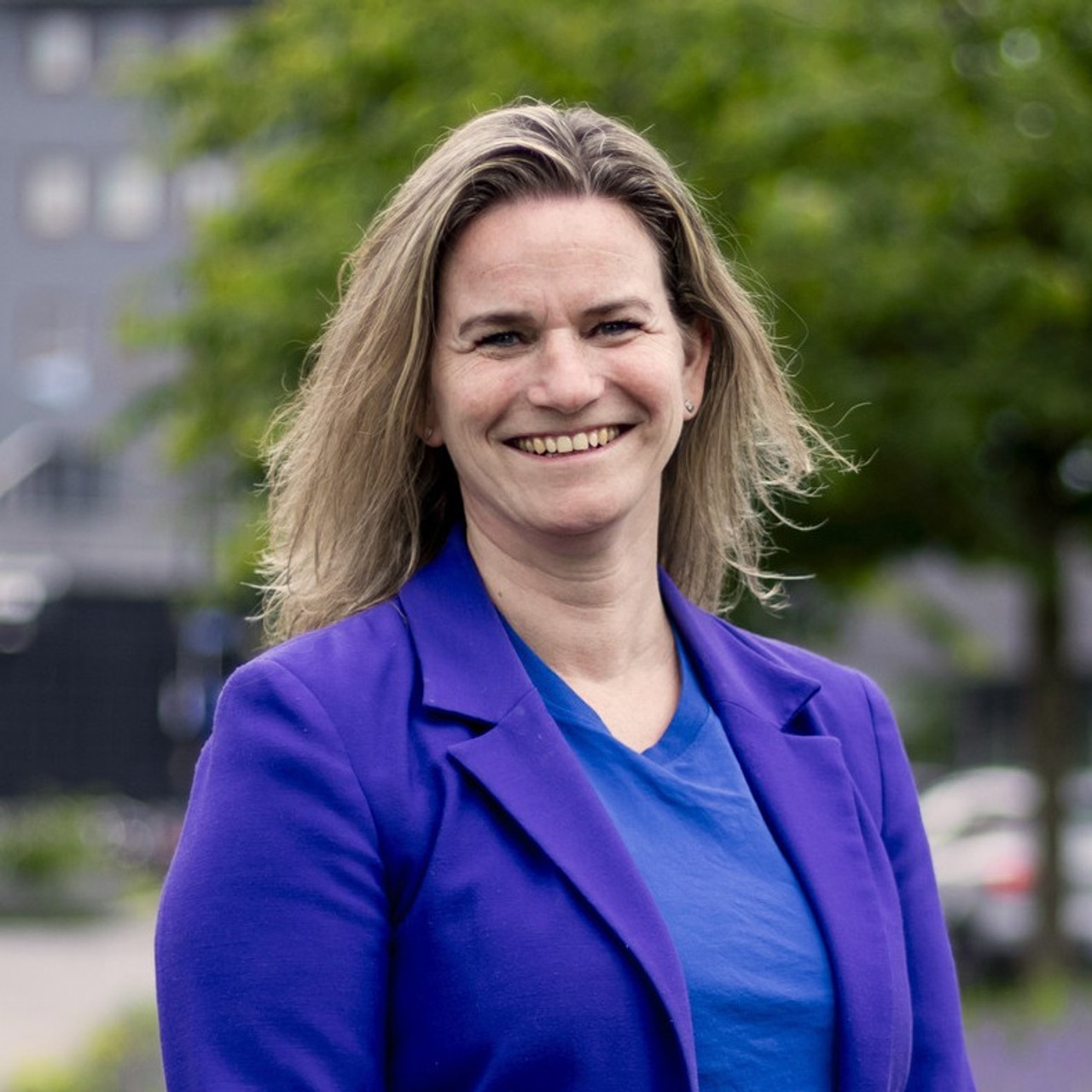 Zuidoost Brabant:
Jan Roosjen en Tina van de Graaf
Noordoost Brabant: Mariska Hermens
Helmond- de Peel: 
Nicole Renes
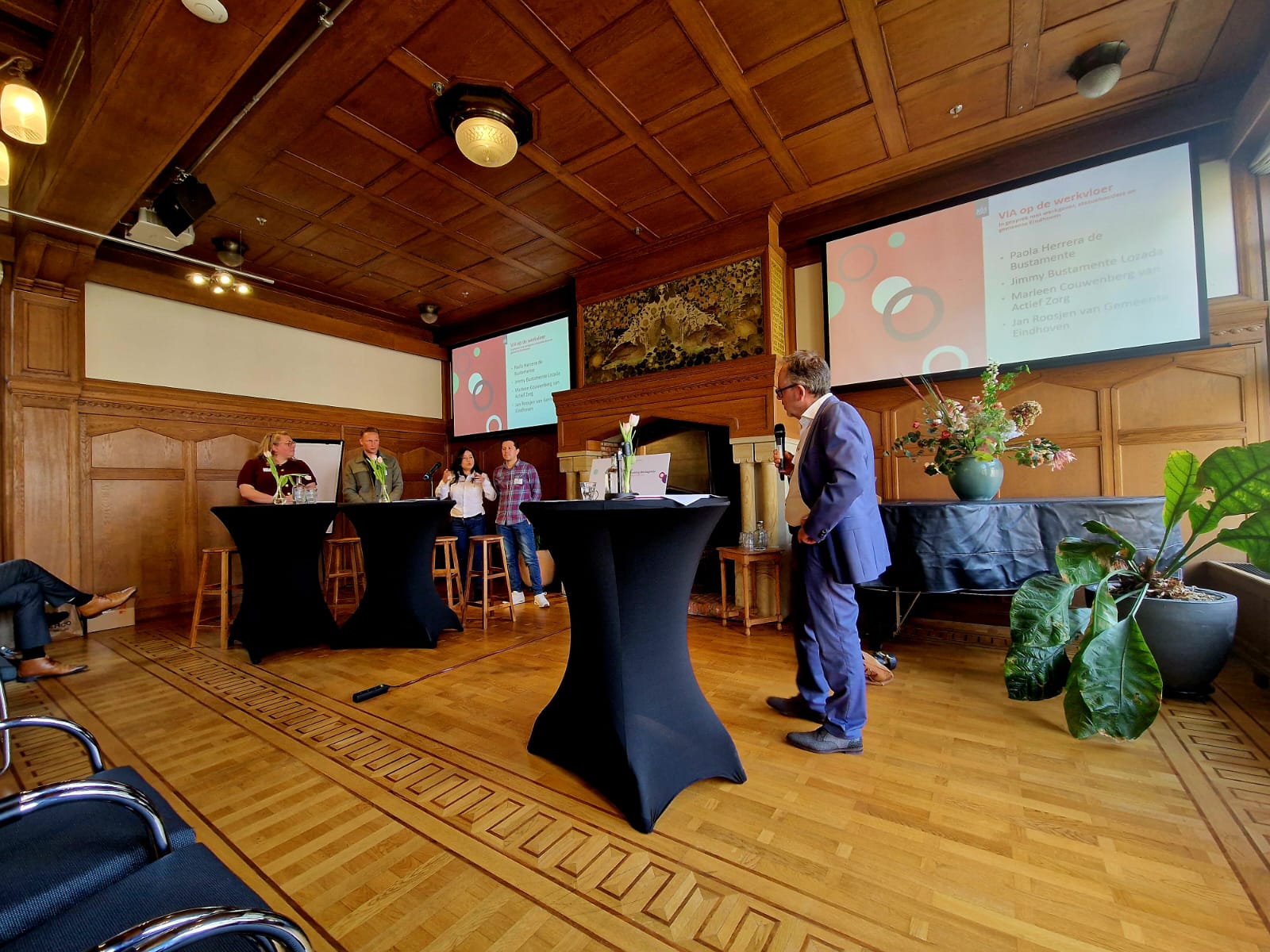 Een blik werpen in de praktijk van een Regionale verbinder..
				
Jan Roosjen en Tina van de Graaf, regio Zuidoost Brabant
Invulling geven aan het doel door middel van:
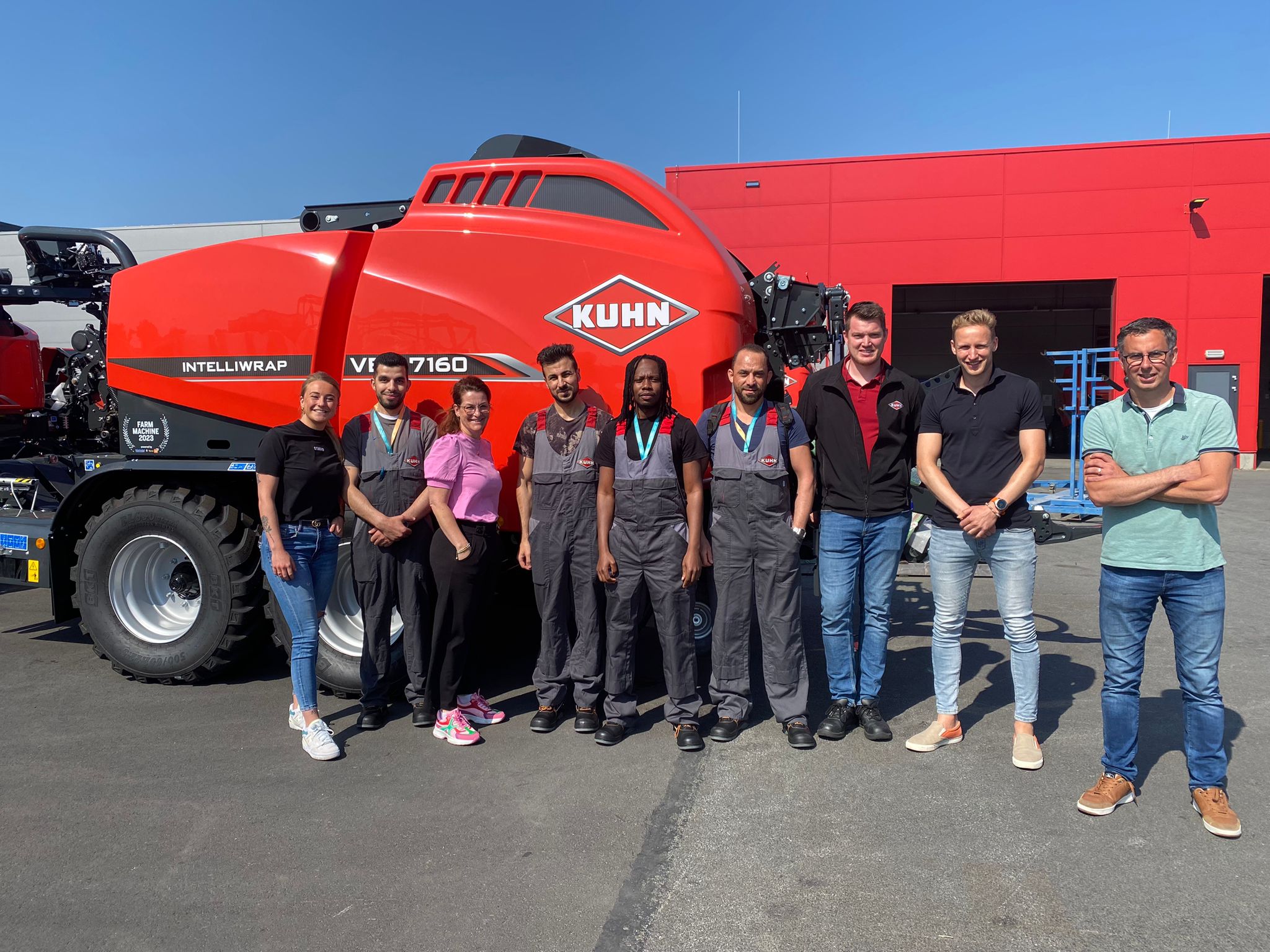 Verbinden betrokken partijen (COP, gemeenten, accountteams werkgelegenheidsteam, COA, onderwijsinstellingen, werkgevers, HnW en andere professionals) en bestaande activiteiten 
Onderzoeken aanvullende behoeften om kansen van statushouders op de arbeidsmarkt te vergroten.
Ondersteunen activiteiten die in deze behoeften voorzien.
Centraal aanspreekpunt (kennis en netwerk) voor betrokken organisaties op verschillende niveaus.
Voorbeeld integrale aanpak B1-routesuccesvolle uitplaatsing Actief Zorg
* Interview Paola en Marleen (Actief zorg)
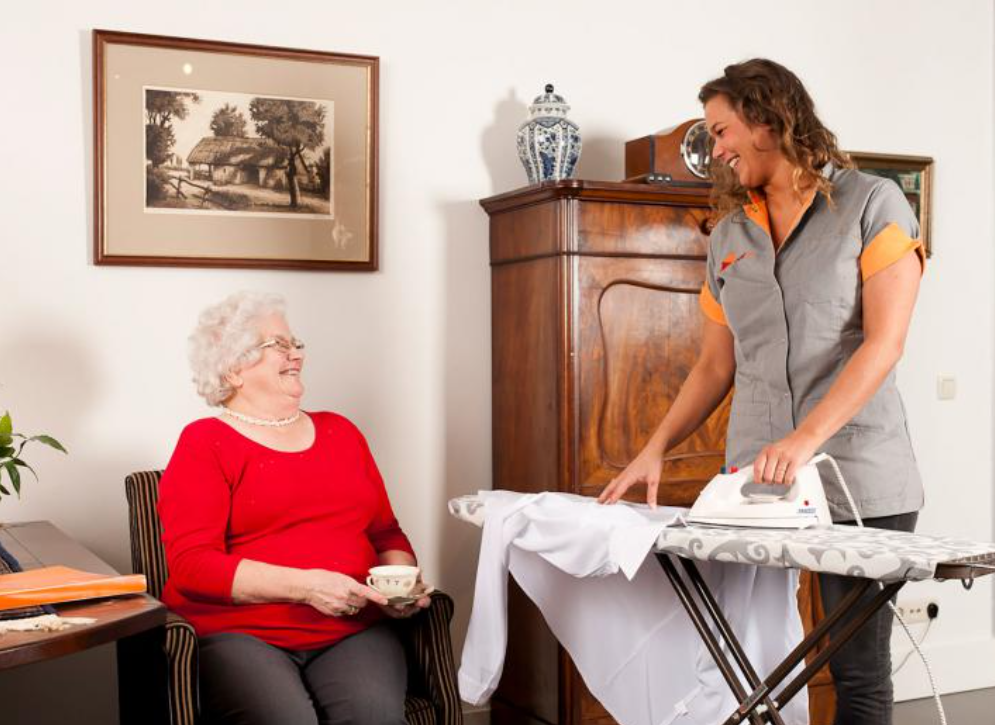 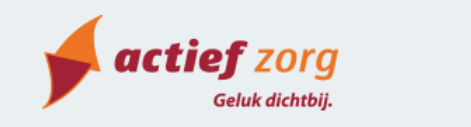 Tips van de Regionale Verbinders voor een succesvolle integratie
Lokaal niveau:

Dedicated team: sterke gedeelde visie op arbeidsparticipatie i.c.m. inburgering 
Regie bij de specialist inburgering en arbeidsparticipatie, korte lijnen met Regionale Verbinder en andersom

Regionaal niveau: 
Samenwerking in de regio
Positie van de verbinder binnen de regionale samenwerking
Bruggen slaan tussen gemeenten en andere organisaties op basis van wensen en behoeften
Organiseren van bijeenkomsten COP
Gebruik maken van nationale en Europese subsidies
Extra informatie en ketenpartners
Huis naar werk
Ergon
Werkgelegenheidsteam gemeente Eindhoven
Regionale verbinders 
Handreiking voor het begeleiden van statushouders op de werkvloer | Publicatie | Rijksoverheid.nl
Handreiking Participatie inburgering
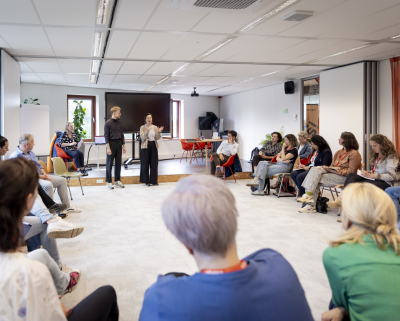 Aansluiting landelijk netwerk Regionale Verbinders Divosa
Divosa heeft een lerend netwerk opgezet om regionale verbinders te verbinden en te ondersteunen. Dit netwerk bevordert kennisdeling en samenwerking.

Wat doet Divosa?

Ondersteunen van de verbinders en hen samenbrengen:
Kennis, informatie en ervaringen uitwisselen
Leren van elkaar, zowel op proces- als inhoudelijk niveau
Organisatie van bijeenkomsten:
Fysieke en online bijeenkomsten, samenwerking met SZW en ketenpartners 
Verspreiden van goede voorbeelden:
Hulpmiddelen en best practices delen
Via webpagina's en nieuwsbrieven van Divosa
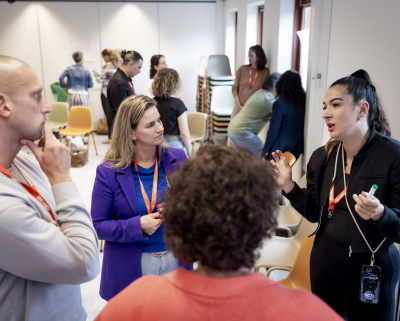 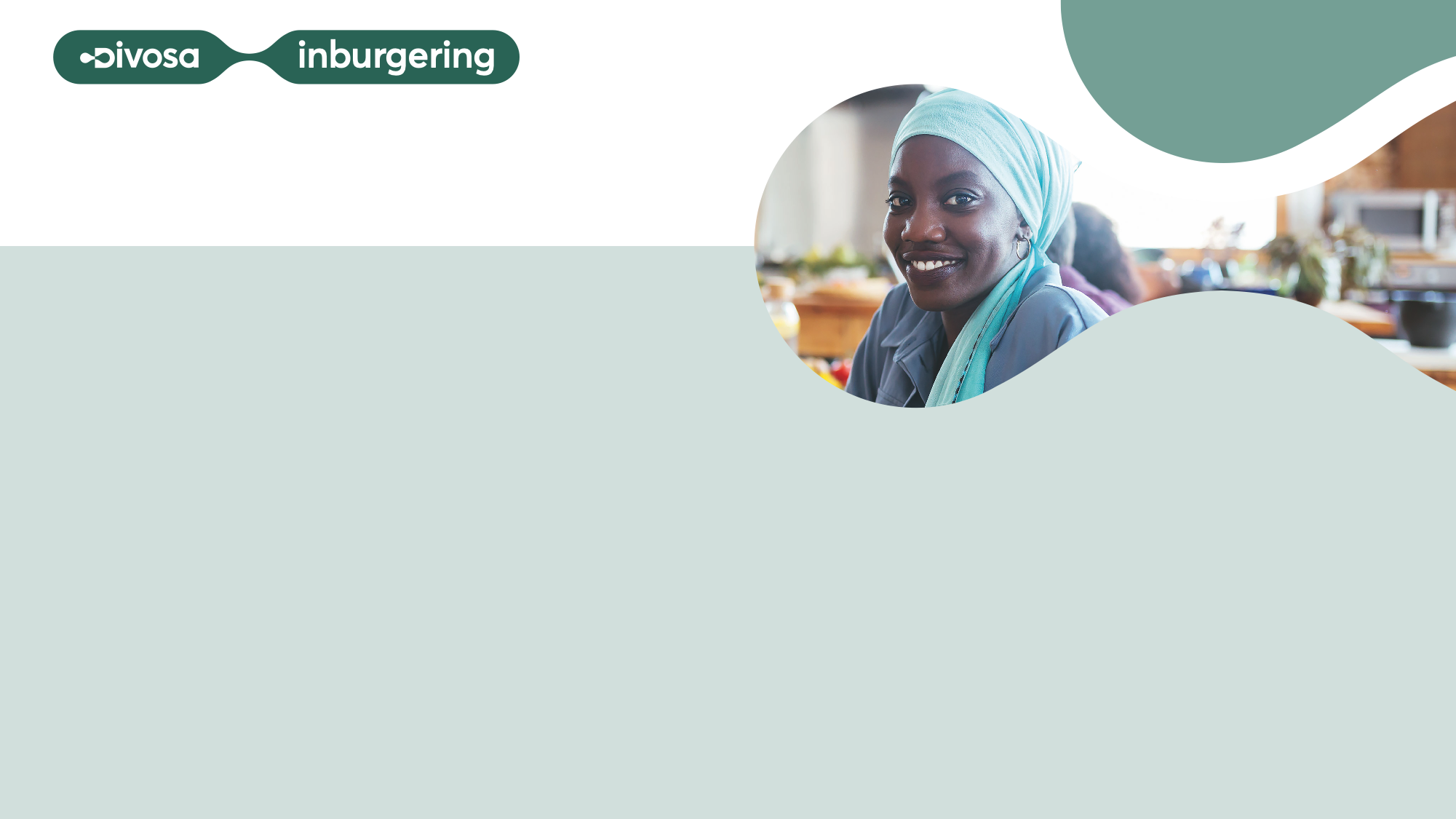 Vragen?
Contactgegevens
Jan Roosjen 
Regionale verbinder statushouders Zuidoost-Brabant
j.roosjen@eindhoven.nl
06 41784281
Tina van de Graaf 
Regionale verbinder statushouders Zuidoost-Brabant
Tina.vd.graaf@eindhoven.nl
06 34158418
Mariska Hermens 
Regionale verbinder statushouders Noordoost-Brabant
m.hermens@werkcentrumnoordoostbrabant.nl
06 20458253
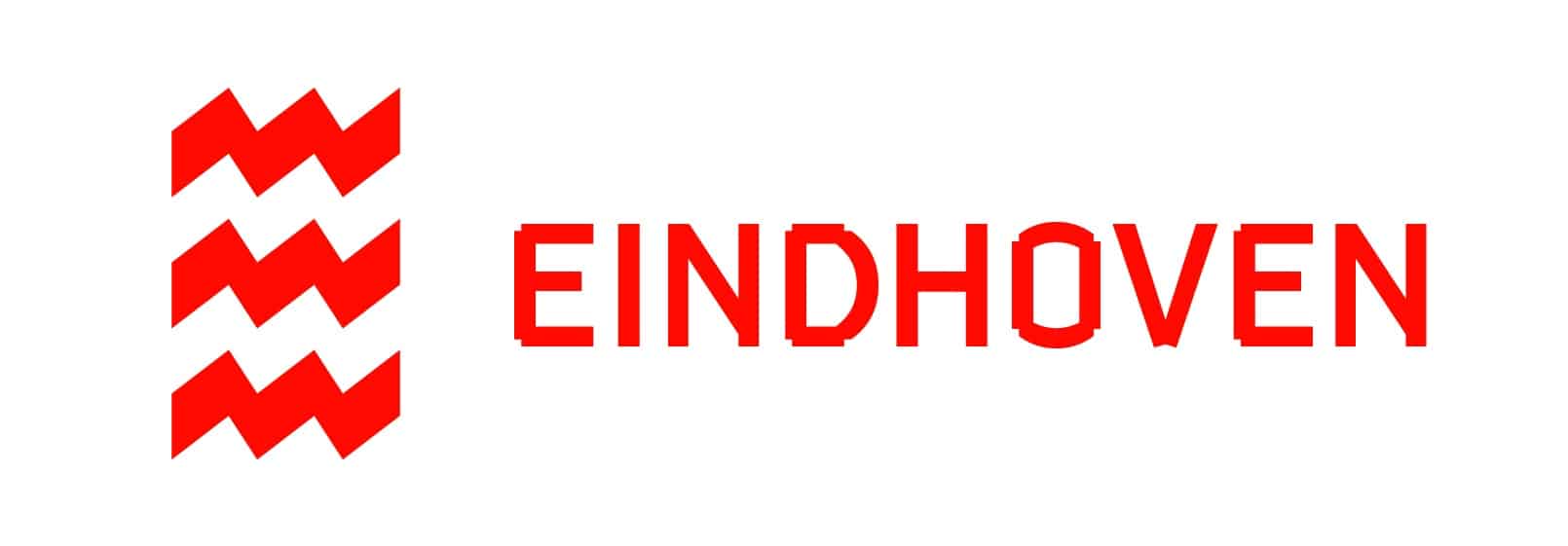 Nicole Renes
Regionale verbinder statushouders Helmond- de Peel
n.renes@senzer.nl
06 41901295